Тема 2.Сущность и история развития тайм-менеджмента
ПЛАН:
	1. Сущность и содержание тайм-менеджмента.
	2. История развития тайм-менеджмента.
1. Сущность и содержание тайм-менеджмента
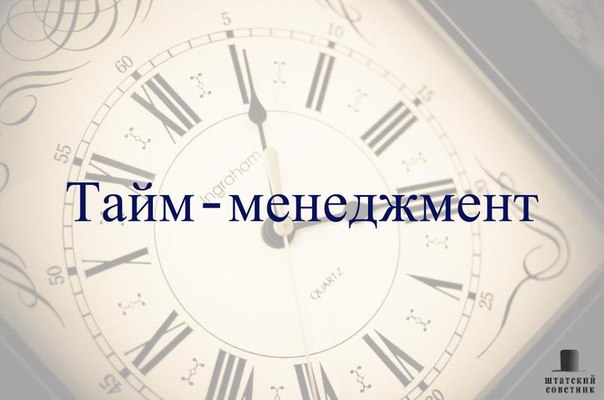 Тайм-менеджмент (англ. time management) — в дословном переводе это «управление временем», в смысловом значении «организация времени».
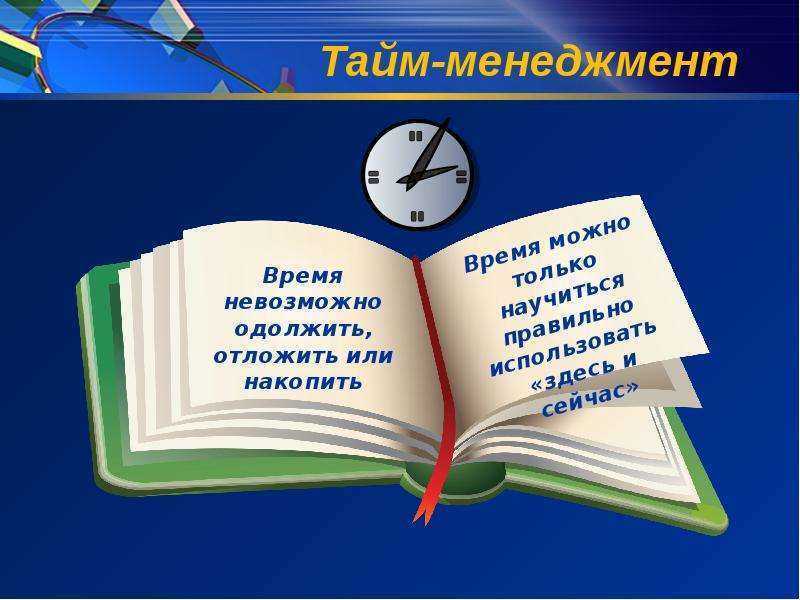 Тайм-менеджмент — 
это система приемов, позволяющих человеку эффективно организовать деятельность по достижению поставленных целей; 
это технология организации времени и повышения эффективности его использования.
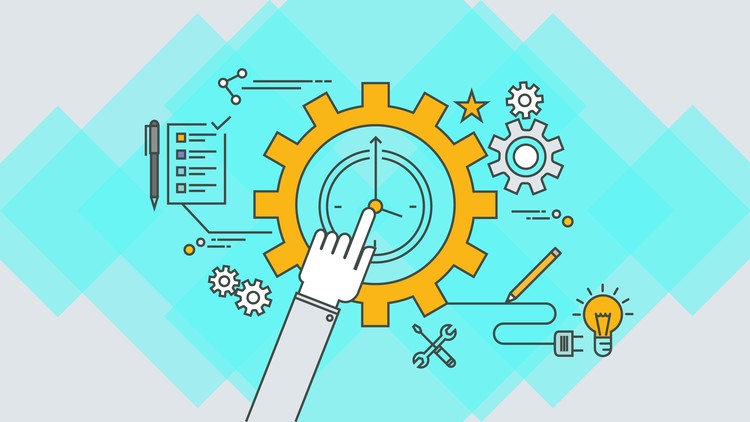 Элементы тайм-менеджмента
Прокрастина́ция (от англ. ... procrastinatio с тем же значением, происходит от слов cras «завтра» или crastinum «завтрашний» + pro- «для, ради») — это склонность к постоянному откладыванию даже важных и срочных дел, приводящая к жизненным проблемам и болезненным психологическим эффектам.
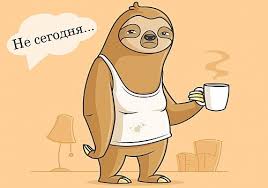 Различают два крупных направления современного тайм-менеджмента:
Личный (индивидуальный) тайм-менеджмент — это  методы, которые человек использует по своей инициативе и для достижения собственных целей.
Корпоративный тайм-менеджмент направлен на благо предприятия (организации), разрабатывается и внедряется по инициативе руководителей, топ-менеджеров.
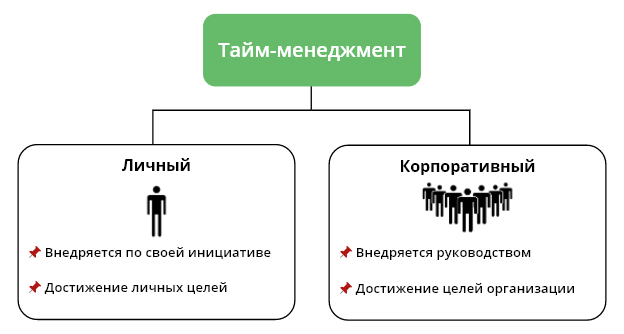 Универсальные задачи тайм-менеджмента (как личного, так и корпоративного)
1. Достигать целей. 
2. Добиваться максимальных результатов. 
3. Не упускать важных дел.
4. Отводить время для отдыха.
5. Управлять процессом.
Чтобы получить правильное представление о тайм-менеджменте, его следует рассматривать не как «сборник случайных рецептов», а как целостную систему знаний. В основе этой системы лежат следующие группы понятий:
Принципы: наиболее общие правила и «законы» тайм-менеджмента.
Приемы и техники: конкретные способы реализации этих принципов.
Инструменты: приспособления, облегчающие выполнение различных приемов и техник.
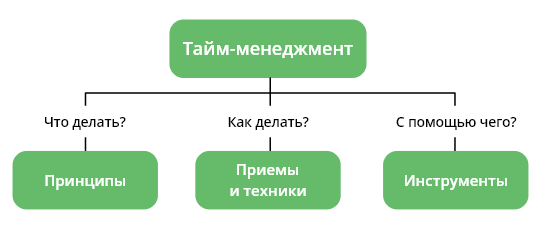 Принципы тайм-менеджмента
1. Постановка целей.
Нужно ставить цели
и стремиться к их достижению.
В тайм-менеджменте принято
ставить как глобальные цели, так и малые цели (на год, на месяц, на день).
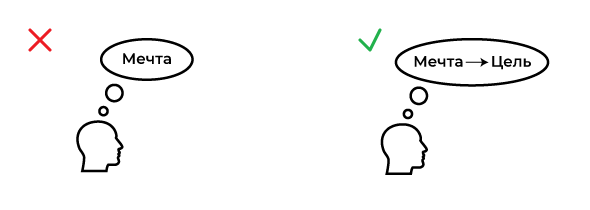 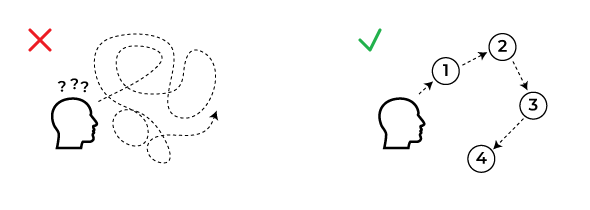 2. Планирование.
Любую деятельность
следует планировать: это
Позволяет действовать рационально
 и эффективно. Планирование (т. е. выбор предстоящих действий и их последовательности) — это главный принцип тайм-менеджмента.
3. Расстановка приоритетов.
Нужно выявлять самые важные дела и выполнять их в первую очередь. Такие дела сильнее всего влияют на результат, достижение целей.

4. Самодисциплина — это способность следовать своим планам, невзирая на сиюминутные желания и потребности.


5. Планирование отдыха.
Полноценный и своевременный отдых — это залог сохранения работоспособности.
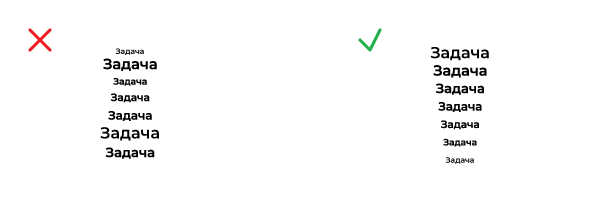 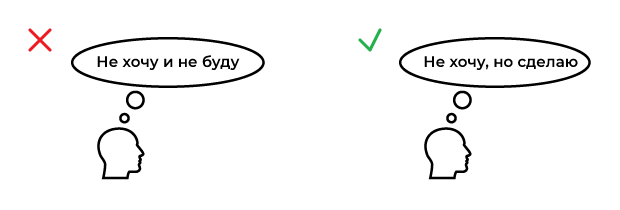 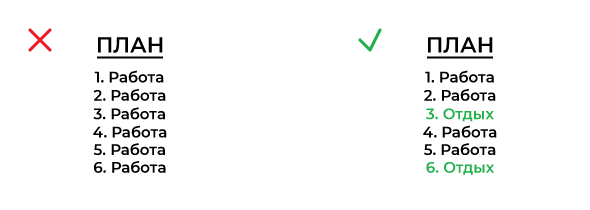 6. Фиксация задач. Предстоящие дела следует не запоминать, а записывать.
Во-первых, о незаписанных задачах легко забыть. Во-вторых, такие задачи выглядят необязательными.
В-третьих, попытка удержать их в голове приводит к снижению продуктивности и увеличению уровня стресса.

7. Декомпозиция. Крупные дела рекомендуется разбивать на
отдельные этапы (подзадачи).
Это облегчает их планирование и выполнение.

8. Иерархия планов.
Планы нижнего уровня должны работать на планы верхнего уровня. 
Планируя день, нужно учитывать планы на неделю, а планируя неделю — планы на месяц.
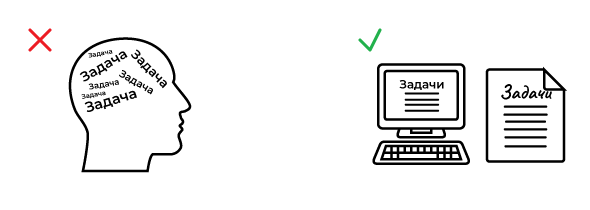 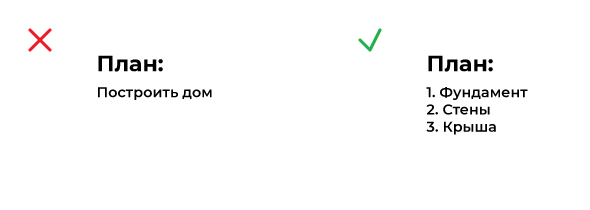 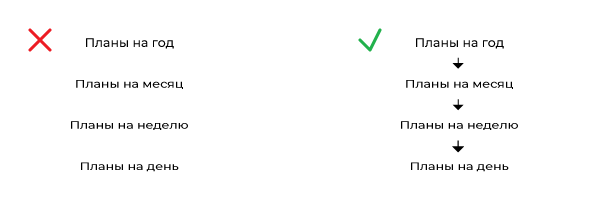 9. Борьба с хронофагами.
Хронофаги (поглотители времени).
Сюда относится как собственная непродуктивная деятельность, так и люди, мешающие нам работать.
10. Борьба с отвлечениями.
Отвлечения снижают производительность труда и приводят к преждевременной усталости. Рекомендуется во время работы максимально «отгораживаться» от внешнего мира: отключать ненужные уведомления, переводить телефон в беззвучный режим и т. д.
11. Борьба с мультизадачностью.
В каждый момент времени следует заниматься только одним делом. Попытка выполнять сразу несколько задач приводит к стрессам и снижению продуктивности.
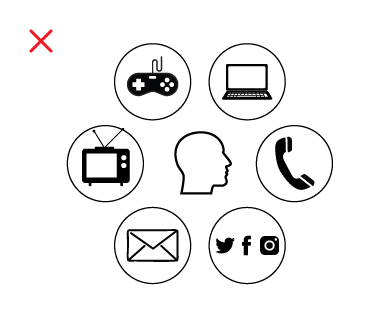 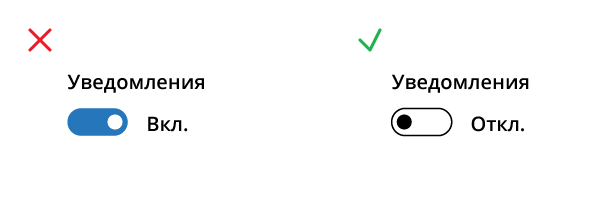 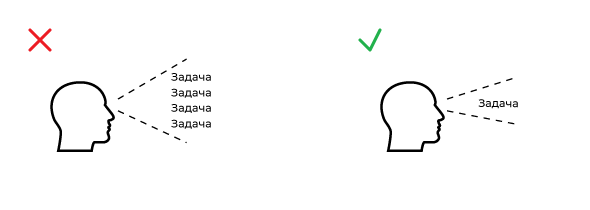 12. Повышение производительности труда. Работу необходимо выстраивать так, чтобы получать максимальный результат при минимальных затратах времени и сил.
13. Гибкость. Если обстоятельства меняются, нужно менять и планы.
14. Создание своей системы тайм-менеджмента. Универсальных решений не бывает: из огромного арсенала тайм-менеджмента следует брать лишь те методы, которые будут работать именно у вас. Каждый метод желательно адаптировать под себя.
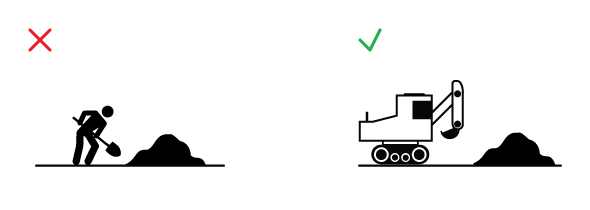 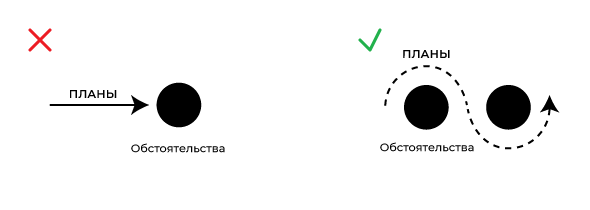 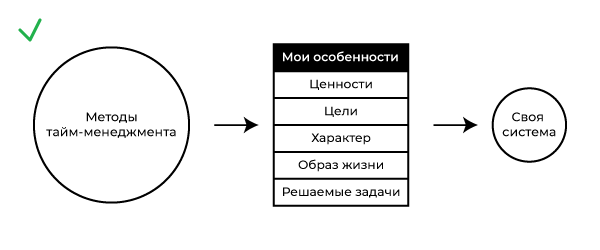 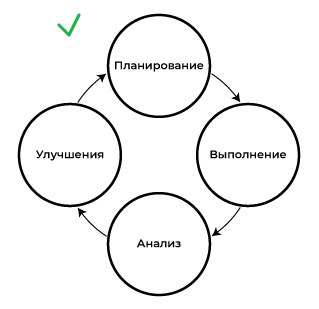 15. Анализ.
Следует регулярно анализировать деятельность, оценивать ее эффективность, выявлять в ней слабые места и недочеты.


16. Саморазвитие.
Главный инструмент тайм-менеджмента — это сам человек. Наша эффективность напрямую зависит от наших личных качеств: уровня самодисциплины, знаний, навыков, умения думать и принимать правильные решения. Чтобы тайм-менеджмент приносил максимальную пользу, в первую очередь следует заботиться о собственном развитии.
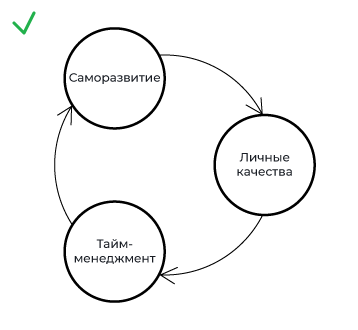 2. История развития тайм менеджмента
Этапы развития тайм-менеджмента
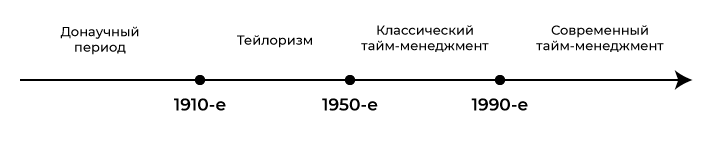 Донаучный период: древний мир
В самом начале нашей эры (т.е. более 2000 лет назад) римский мыслитель Сенека предложил следующие идеи:
разделять все время на потраченное хорошо, плохо и бесполезно;
вести постоянный учет времени в письменном виде;
прожив определенный период, оценивать его с точки зрения заполненности.
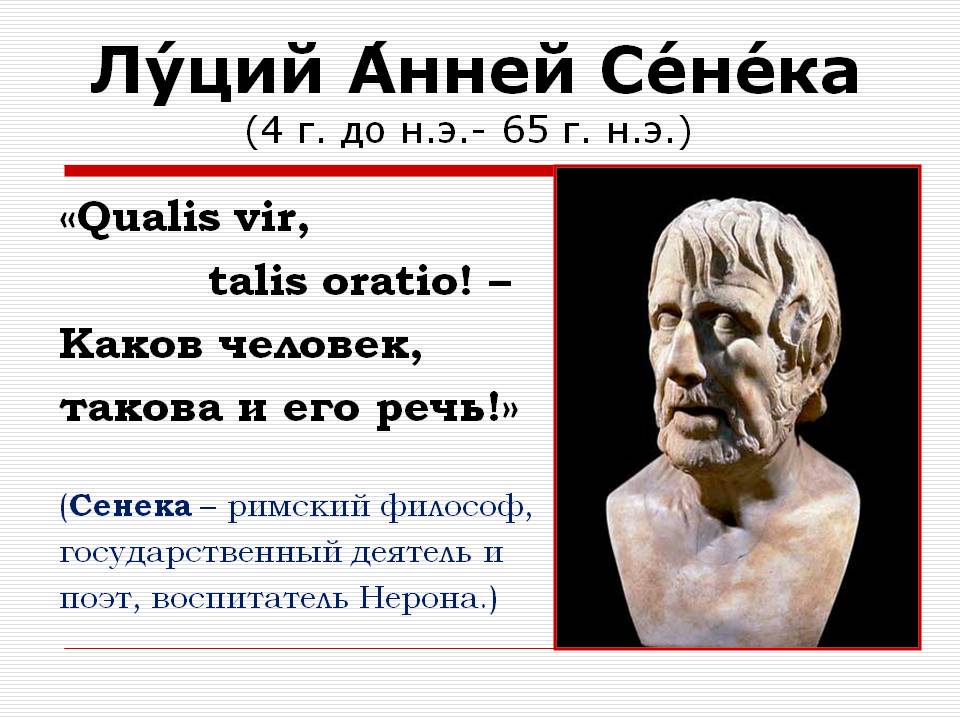 Отрывок из письма Сенеки прокуратору Луцилию
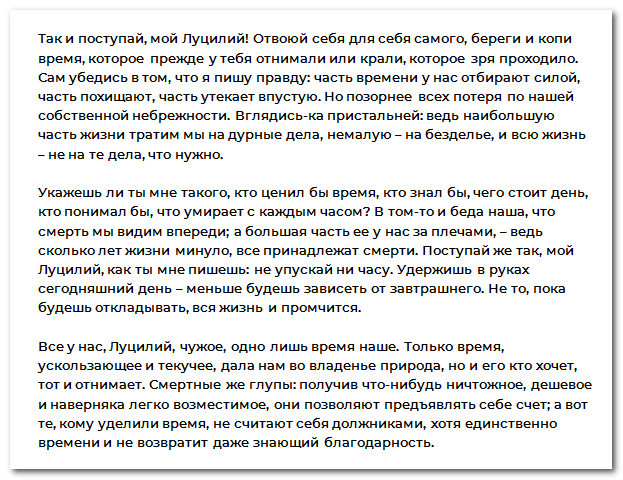 Донаучный период: средние века
Итальянский ученый и писатель Альберти, живший в XV веке, утверждал, что люди, умеющие управлять временем с пользой, будут успешны всегда и в любом деле. 
Для этого, необходимо придерживаться двух правил.
Первое — каждый день с утра составлять список дел. 
Второе — упорядочивать дела в порядке уменьшения важности.
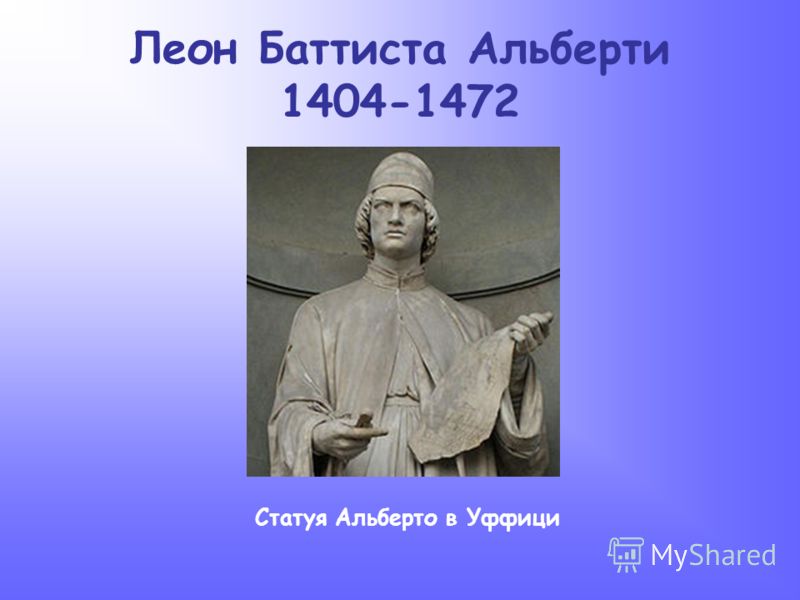 Донаучный период: новая история
В 1791 году посмертно была опубликована автобиография Бенджамина Франклина.
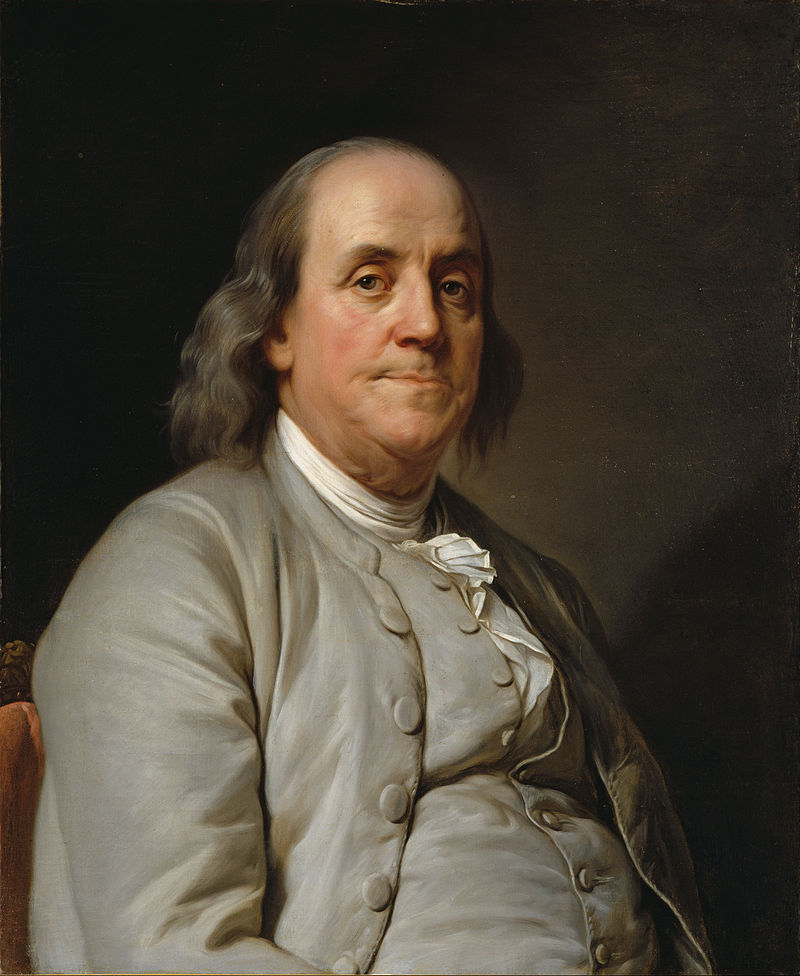 В автобиографии излагалось множество его советов и принципов, связанных с саморазвитием и рациональным использованием времени; было упоминание о личном дневнике Франклина.
Бе́нджамин Фра́нклин (1706 - 1790 годы, США) — американский политический деятель, дипломат, изобретатель, писатель, журналист, масон. Один из лидеров войны за независимость США.
Вопреки распространённому заблуждению, Франклин никогда не был президентом США.
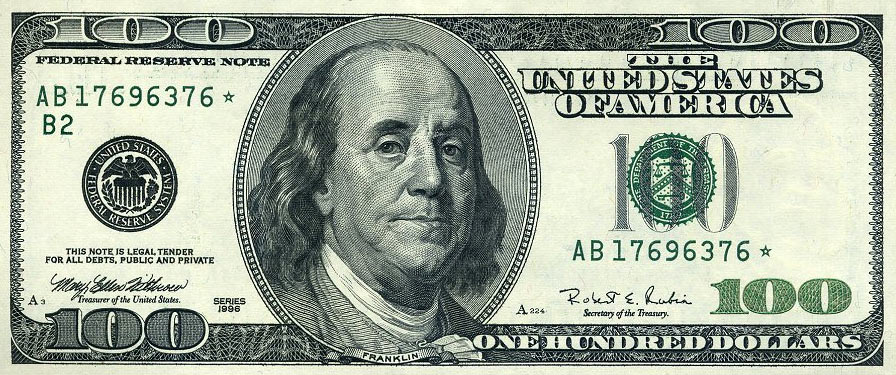 Особенности донаучного периода:
Отсутствие массового распространения. Осознанные методы «управления временем» использовались только отдельными людьми.
Все методы создавались исключительно на основе личного опыта.
Бессистемность: тайм-менеджмент сводился лишь к разрозненным «рецептам» повышения личной эффективности.
Тейлоризм (1910-е — 1950-е)
С началом промышленной революции возникла необходимость одновременно управлять работой большого количества людей. В связи с этим огромную популярность приобретают идеи Фредерика Тейлора — родоначальника научной организации труда и менеджмента.

Фредерик Уинслоу Тейлор (1856 — 1915)
американский инженер, основоположник
 научной организации труда 
и менеджмента.
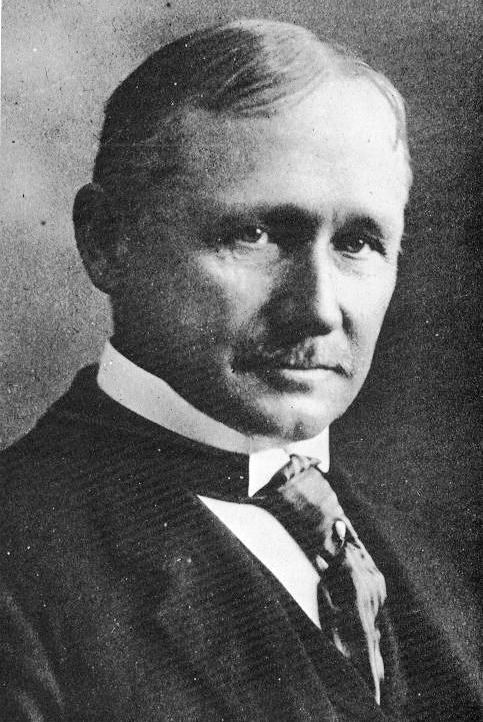 В 1908 году Генри Форд начал выпуск автомобилей.
В связи с этим произошло:
во-первых, изменение темпа жизни людей;
во-вторых, возникло массовое производство, появилась теория организации и управления производством как наука.
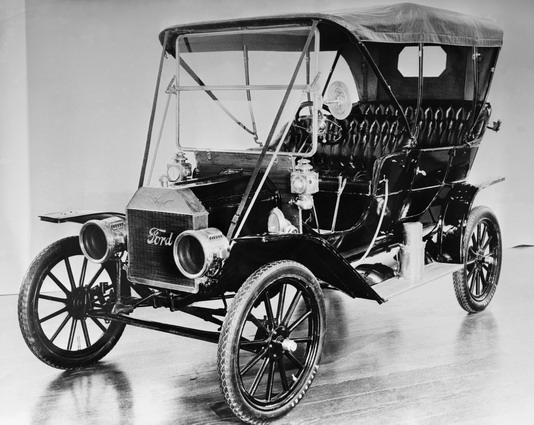 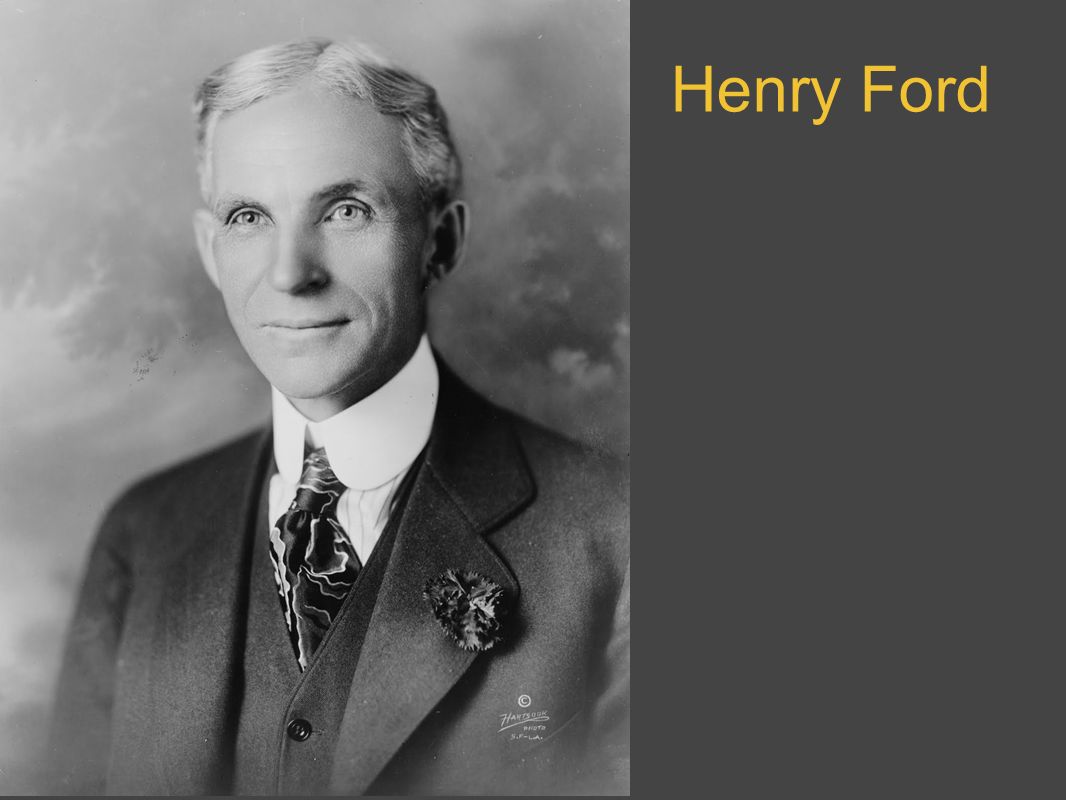 Представление об организации и управлении производством в эпоху тейлоризма прекрасно отражает фильм  «Новые времена».
Чарльз Чаплинфильм «Новые времена» (1936)
https://www.culture.ru/live/movies/424/novye-vremena
В 1950-е годы генерал и 34-ый президент США (1953-1960) Дуайт Дэвид Эйзенхауэр предложил инструмент для определения приоритетности повседневных задач, ныне известный как «матрица Эйзенхауэра».
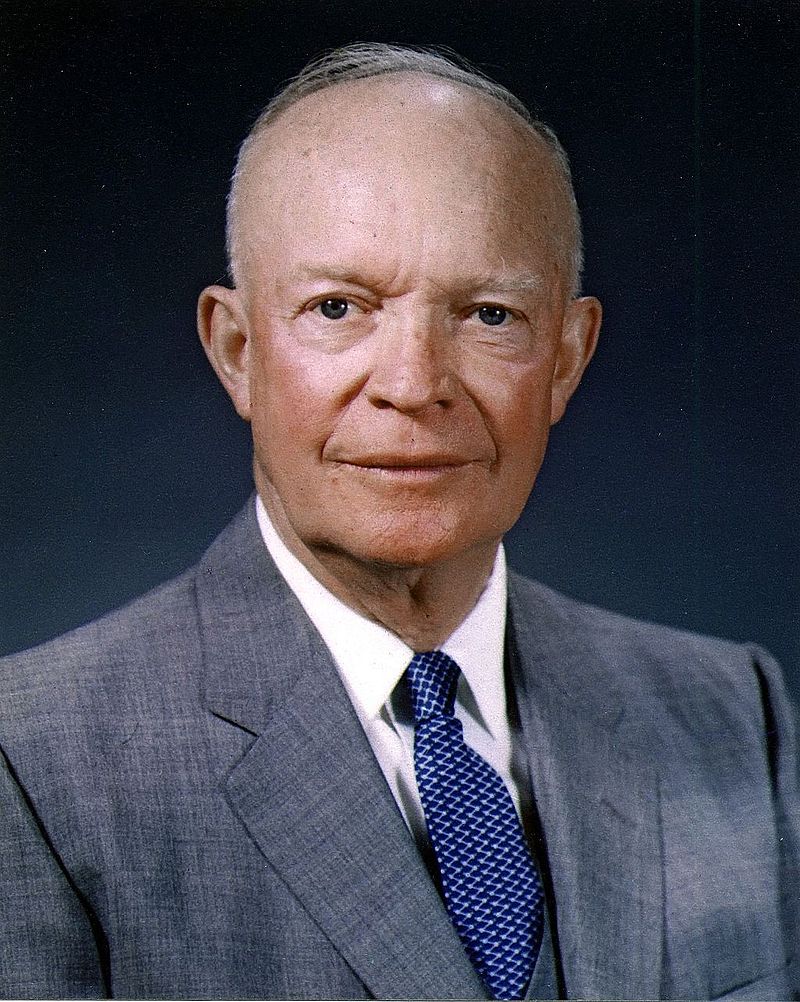 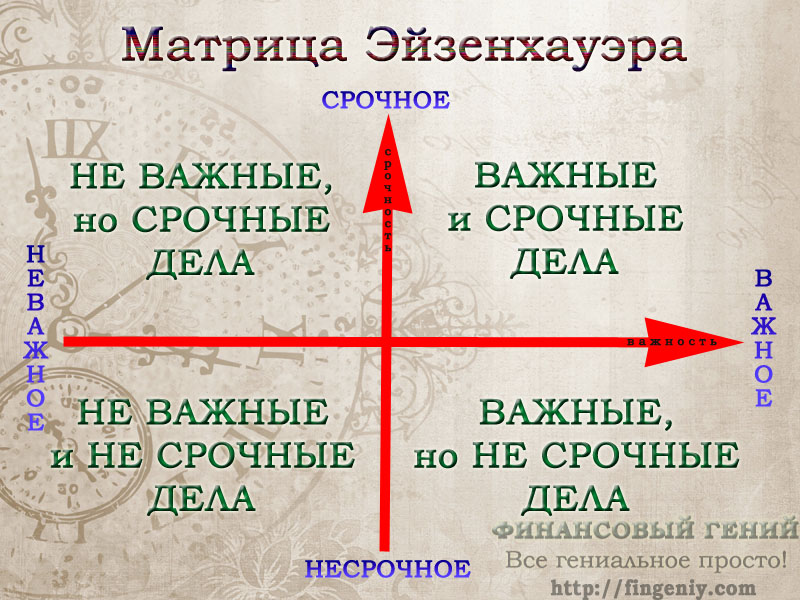 Дуайт Дэвид Эйзенхауэр 
американский государственный и военный деятель, генерал, 34-й президент США.
История тайм-менеджмента в СССР началась во времена Новой Экономической политики (НЭПа). Наработки в этой области назывались НОТ, что расшифровывалось как Научная Организация Труда. 
Следующая волна популярности тайм-менеджмента в СССР пришла вместе с другими новшествами уже во второй половине 80-х.
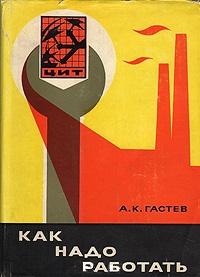 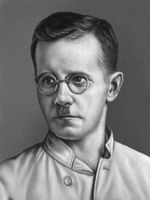 Гастев Алексей Капитонович
1882-1939,   СССР
Особенности тейлоризма:
Западная школа тейлоризма:
Методы «управления временем» были направлены исключительно на повышение производительности труда (и, как правило, труда физического).
 Люди воспринимались как пассивные объекты управления, а все методы повышения эффективности внедрялись «сверху».
Известные научные представители западной школы: Фредерик Тейлор, Генри Лоуренс Гантт, Генри Форд.
Советская школа научной организации труда:
 Ставились не только задачи повышения производительности труда, но и психофизиологические, социальные задачи
Известные научные представители советской школы: Алексей Гастев, Платон Керженцев.
Классический тайм-менеджмент(1950-е — 1990-е)
Особенности классического тайм-менеджмента:
Главная идея заключалась в том, что человек способен повышать свою эффективность самостоятельно, без наставлений и руководства «сверху».
Не учитывался психологический фактор. Методы классического тайм-менеджмента выглядят так, словно рассчитаны на людей в высшей степени рациональных (не подверженных перепадам настроения, лени, прокрастинации и т.д.).
Считалось, что человеком можно управлять так же, как и предприятием. Многие классические методы (например, техника SMART или АБВ-анализ) были просто заимствованы из обычного менеджмента.
Отсутствие гибкости. Классические методы плохо приспособлены для условий нестабильности и неопределенности.
Известные представители:
Джеймс Т. Маккей, Клаус Мёллер,
Лотар Зайверт, Алан Лакейн.
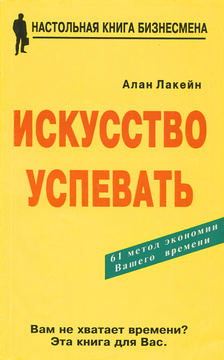 В 1966 году была издана книга "Эффективный управляющий" всемирно признанного "гуру" менеджмента Питера Фердинанда Друкера.
В ней были сформулированы тезисы о значении времени как ключевого ресурса бизнеса, и о необходимости каждого руководителя этим временем управлять.
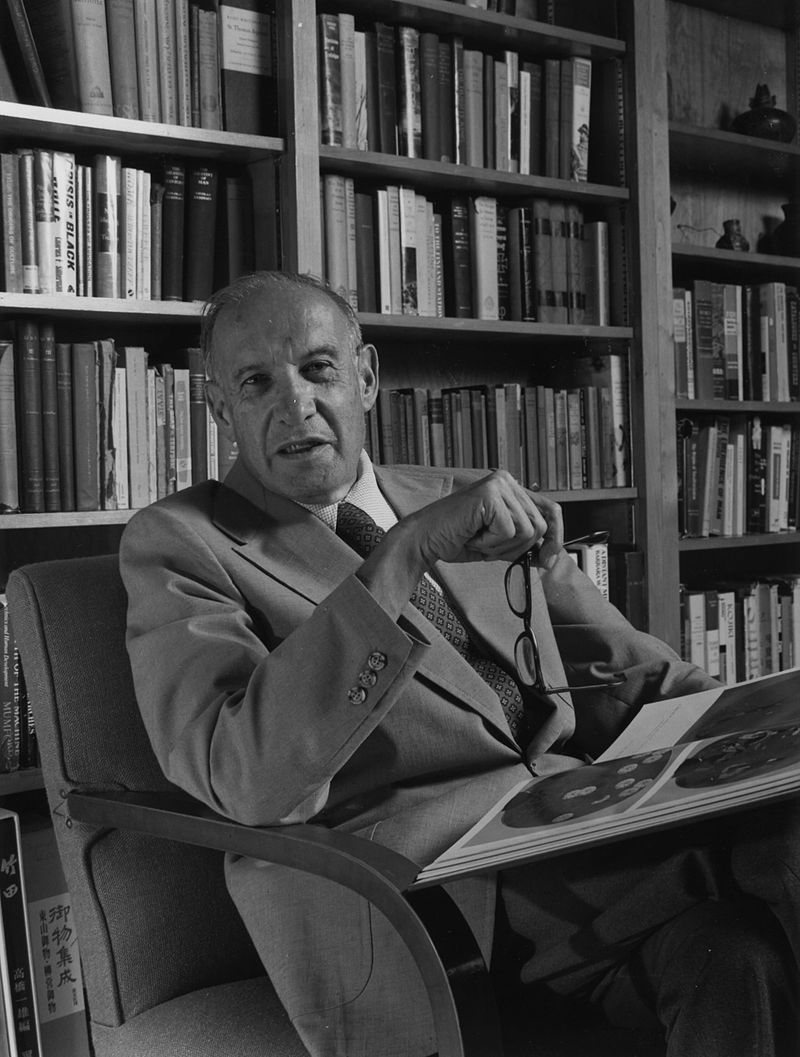 Питер Фердинанд Друкер 
Дата рождения: 19 ноября 1909
Место рождения: Вена, Австрия
Дата смерти: 11 ноября 2005 (95 лет)
Страна: США
Научная сфера: экономика, менеджмент
Место работы: Нью-Йоркский университет
Современный тайм-менеджмент( с 1990-х и до настоящего времени)
Особенности современного тайм-менеджмента:
Поменялось и отношение к человеку: он воспринимался уже не как «винтик в производстве», а как независимая личность со своими потребностями и желаниями. 
Поправка на нестабильность и неопределенность окружающего мира.
Ориентация на личные потребности человека (включая духовные).
Интеграция с психологией.
Активное использование современных технологий (например, компьютеров).
Известные представители: Стивен Кови, Дэвид Аллен, Роберт Диттмер, Глеб Архангельский.
XXI век — век стремительно меняющихся технологий, глобализации и информатизации, характеризуется тем, что человеку нужно успевать делать одновременно много дел. 
Поэтому как научное направление тайм-менеджмент получил широкое распространение.
Изначально тайм-менеджмент применялся лишь в бизнесе, трудовой деятельности, но сейчас сфера его расширилась, включив и личную деятельность.
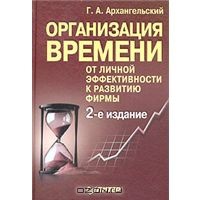